Practice assessment
Year 8 French
Term 2 Achievement Test
Date updated: 26/03/21
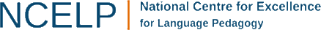 [Speaker Notes: Notes:
These practice assessment questions closely mirror the format of the various sections in the Term 2 ‘Achievement Test’ Assessments. However, there are only two question items per section in this practice sequence. The rubrics are almost exactly as they would appear in the real test.
The timings for each section have been left as for the real thing, in order for students to gain an appreciation of how long they would be working on each type of question. Please point out to them that working through the two example questions here may not take as long (though with any explanation and discussion as may be useful with the class factored in, it may be that longer is actually spent on each section than would be the case for the real test).
For the listening section, the audio for each item is accessible via the’ button adjacent to the question. Each item is recorded only once; where it is specified that students will hear an item twice, please click the play button again when ready.
All of the vocabulary, with the exception of the unknown words in the phonics section, are taken from the NCELP scheme of work leading up to the assessment week; these are not therefore frequency-referenced here. The unknown words in the phonics section are frequency-referenced in the slide notes.]
There is one mark for each item.
Section A (Listening)
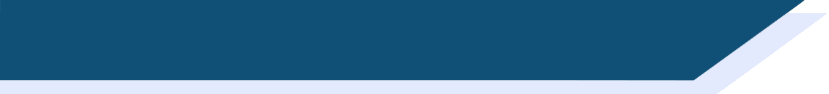 SOUNDS OF THE LANGUAGE
PART A – PHONICS	This part of the test will take around 4 minutes.

You will hear the French words listed below. Complete the spelling of each word by filling in the missing letters. Each dash (_) represents one missing letter.

For some of the words you hear, there may be more than one way of spelling them.
Just write in any one possible spelling for each word.
The aim is to see how you write the sounds that you hear. You won’t know these words because they are very rare. Don’t worry – just do your best!

You will hear each word twice.
1
t _ _ pe
taupe
2
badian _
badiane
[Speaker Notes: Transcript
taupe
badiane

taupe [>5000] badiane [>5000]Londsale, D., & Le Bras, Y.  (2009). A Frequency Dictionary of French: Core vocabulary for learners London: Routledge.]
There is one mark for each item.
Section A (Listening)
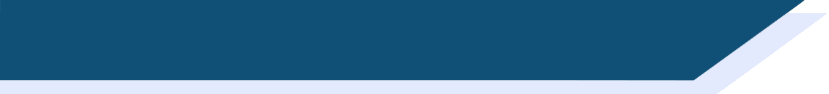 SOUNDS OF THE LANGUAGE
PART B – STRESS SYLLABIFICATION	This part of the test will take around 2 minutes.

You will hear the names of some French plants and animals. You will hear each word three times, but beware! Two of the pronunciations are wrong – they have ‘stress’ on the wrong syllables. 

Which one pronunciation (A, B or C) is correct in French? Put a tick in the appropriate column.
2
1
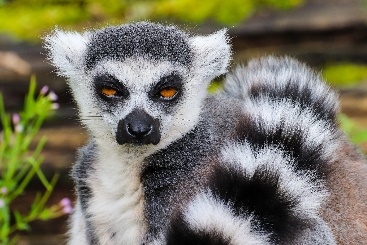 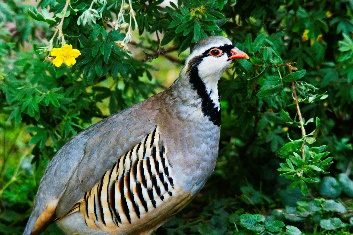 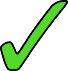 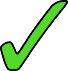 [Speaker Notes: Transcript
bartavelle		bartavelle		bartavelle
lémurien		lémurien		lemurien]
There is one mark for each item.
Section A (Listening)
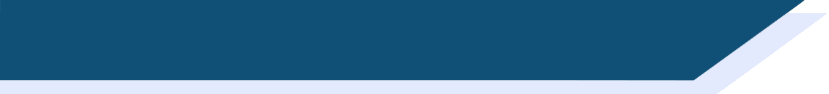 VOCABULARY
PART A – MEANING	This part of the test will take around 9 minutes.
You will hear some French words.
Put a cross (x) under the English word or words that best match what you hear.

Some questions have only one correct answer. Some questions have two correct answers.
You will hear each French word twice.
1
2
[Speaker Notes: Transcript
quinze
bon

Note: After the items, teachers may want to alert students to the fact that in these two practice questions there was only one correct answers, but remind them that in the longer test version of this task, there may be two that are correct.]
There is one mark for each item.
Section A (Listening)
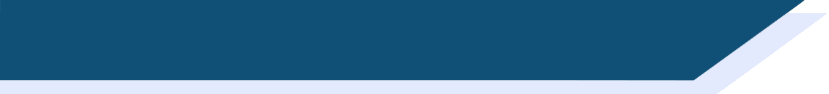 VOCABULARY
PART B – CATEGORIES
Here are some English categories. You will hear each category read out to you. Then, you will hear four words in French.
Put a cross (x) under the word (A, B, C or D) which is a good example of the category. You will hear each set of French words twice.

Which French word is a good example of…?
1
2
[Speaker Notes: Transcript
1. la question		le médecin		le monde		la matière
2. vieille		haut		beau		bleu]
There is one mark for each item.
Section A (Listening)
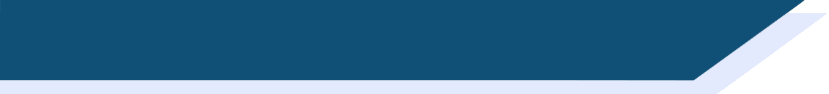 GRAMMAR
This part of the test will take around 5 minutes.
 
PART A 
You will hear two French sentences. Decide whether each sentence describes something that is happening now or happening tomorrow. 
 
Put a cross (x) next to your answer. You will hear each sentence twice.
 
		☐ happening now		☐ happening tomorrow
		☐ happening now		☐ happening tomorrow
1
2
[Speaker Notes: Transcript
J’écoute la radio.
Je vais célébrer mon anniversaire.]
There is one mark for each item.
Section A (Listening)
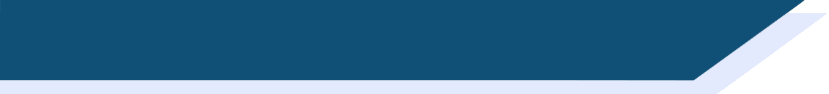 PART B
You will hear two French sentences. Decide whether each sentence describes something that is happening now or something that happened yesterday. 
 
Put a cross (x) next to your answer. You will hear each sentence twice.
 
		☐ happening now		☐ happened yesterday

		☐ happening now		☐ happened yesterday
1
2
[Speaker Notes: Transcript
J’ai organisé ma chambre.
Je regarde la télé.]
There is one mark for each item.
Section A (Listening)
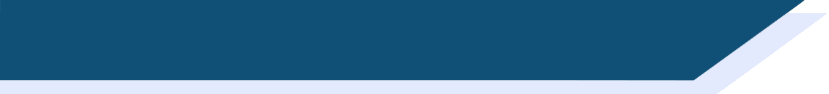 PART C 
You will hear two French sentences. Decide whether each sentence describes something that is happening this week or something that happens every week. 
 
Put a cross (x) next to your answer. You will hear each sentence twice.
 
		☐ happening this week		☐ happens every week

		☐ happening this week		☐ happens every week
1
2
[Speaker Notes: Transcript
Il achète du pain le vendredi.
Nous allons au café samedi.]
There is one mark for each item.
Section A (Listening)
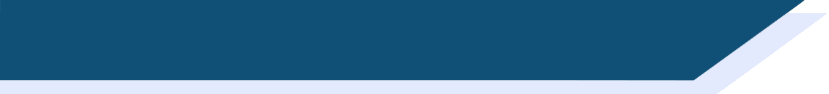 PART D
You will hear two French sentences. Match each sentence to the correct meaning in English.
 
Put a cross (x) next to your answer. You will hear each sentence twice.
 
 
	☐ There is a cinema here.			☐ There was a cinema here.	  
             	
	☐ There is a computer in my bedroom.	☐ There was a computer in my bedroom.
1
2
[Speaker Notes: Transcript
1. Il y avait un cinéma ici.
2. Il y a un ordinateur dans ma chambre.]
There is one mark for each item.
Section A (Listening)
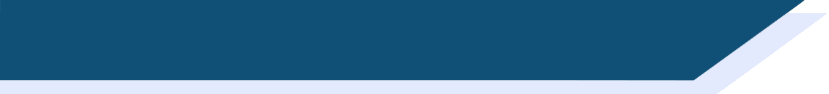 PART E
You will hear two French sentences. Decide whether each sentence is a STATEMENT or a QUESTION.
 
Put a cross (x) next to your answer. You will hear each sentence twice.
 
		☐ STATEMENT		☐ QUESTION	   	
 
		☐ STATEMENT		☐ QUESTION
1
2
[Speaker Notes: Transcript
Tu fais le lit.
Est-ce qu’il est allemand ?]
There is half a mark for each item.
Section B (Reading)
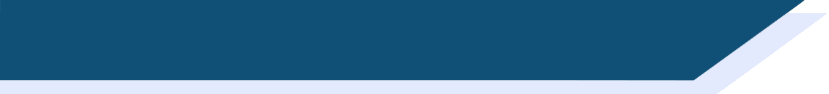 This part of the test will take around 5 minutes.
 
PART A – SYNONYMS 
In the space next to each definition on the left, write the letter (a-f) of the word that is the best meaning match.
b
e
c
There is a quarter of a mark for each item.
Section B (Reading)
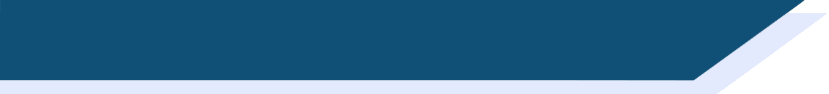 PART B (ASSOCIATION AND COLLOCATION) 
Put a cross (x) next to: 
At least one word in column 1 with a meaning that is related to the word in bold on the left
At least one word in column 2 that could appear beside the word in bold in a sentence. 
In total, you must put four crosses (x) for each question. You could tick two boxes in both columns, or you could tick three boxes in one column and one box in the other column!
There is one mark for each item.
Section B (Reading)
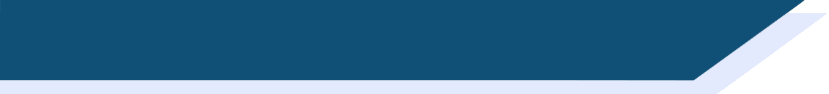 GRAMMAR
This part of the test will take around 10 minutes.
 
PART A
Read the sentences. The subject is missing. 
Put a cross (x) next to the person or people the sentence is about.
There is one mark for each item.
Section B (Reading)
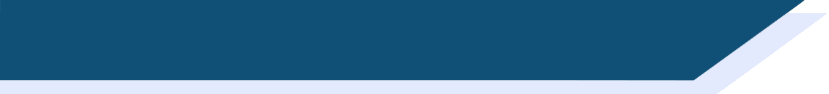 PART B
Put a cross (x) by the noun that completes the sentence.

1. Je mange de la		☐ pain (m.)	   ☐ glace (f.)	  ☐ fromage (m.)
2. Il écoute mes		☐ sœurs (f.pl.)	   ☐ mère (f.)	  ☐ frère (m.)

PART C
Write the words in each box in the correct order.
une belle maison
le poème triste
There is one mark for each item.
Section B (Reading)
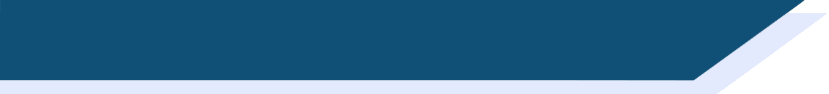 PART D
Decide whether each sentence describes something that is happening now or something that happened yesterday. 
 
Put a cross (x) next to the correct answer.
 
1. J’ai dit la réponse.			☐ happening now		☐ happened yesterday	
2. Elle étudie les maths.		☐ happening now		☐ happened yesterday
There is one mark for each item.
Section B (Reading)
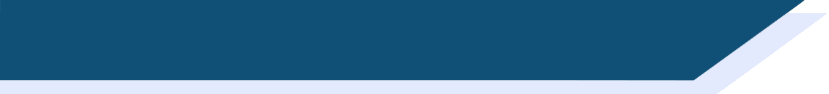 PART E
Put a cross (x) by the correct start of each sentence.
There is one mark for each item.
Section C (Writing)
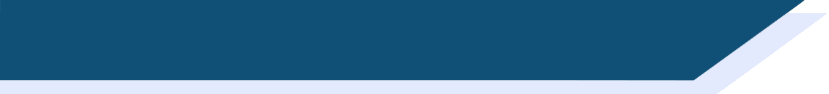 VOCABULARY
PART A - TRANSLATION 		This part of the test will take around 5 minutes. 

Translate the English words in brackets to complete the French sentence. 

Put the gender (m.) or (f.) after any nouns which start with vowels.
0.5 mark awarded for a correct noun with a missing or incorrect article.
 
1 mark awarded for an otherwise correctly-spelled word with a missing or incorrect type of accent.
 
0 marks awarded for a word with an unnecessary accent added to a non-accented letter.
le numéro
1) Il dit _____ __________. (the number)					(write two words)
 
2) J’aime __________ les mots. (to define, defining)				(write one word)
définir
There is one mark for each item.
Section C (Writing)
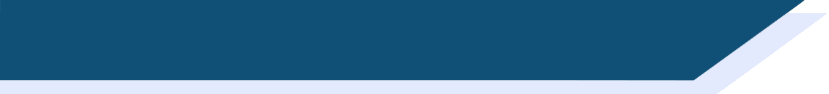 PART B – WORD PATTERNS 
Translate the missing words into French. You don’t know these words. Use the patterns you have learned to work out what the most likely translation is.
0.5 mark awarded for a correct noun with a missing or incorrect article.
 
1 mark awarded for an otherwise correctly-spelled word with a missing or incorrect type of accent.
 
0 marks awarded for a word with an unnecessary accent added to a non-accented letter.
1) le Polonais (m) = the Polish person
Polish (adj): ________________	
 
2) le lituanien (m) = the Lithuanian language
the Lithuanian person (m): ________________
polonais
le Lituanien
There is one mark for each item.
Section C (Writing)
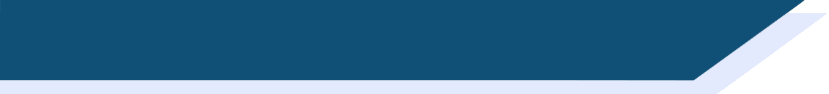 GRAMMAR
This part of the test will take around 10 minutes.

PART A
Rewrite each French sentence in the negative.
Je ne vais pas boire de lait.
Je n’ai pas cherché le livre.
0.5 mark: ‘ne’ before the (first) verb
0.5 mark: ‘pas’ after the (first) verb
There are two marks for each item.
Section C (Writing)
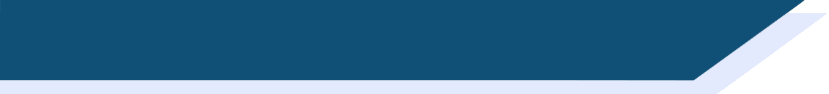 PART B
Write the French for the English given in brackets. Use the clues to help you.

											Clues
vont partager
va peser
1 mark: Correct conjugated form of aller
1 mark: Inclusion of main verb infinitive
There is one mark for each item.
Section C (Writing)
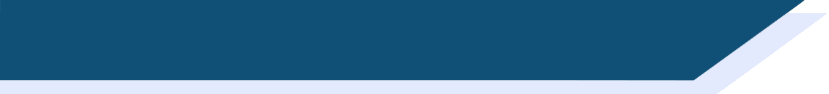 PART C
Write the French for the English given in brackets. Use the clues to help you.
Clues
1. Nous ______________ une belle maison. (have)			to have = avoir
2. Il ______________ voyager. (want)					to want = vouloir

PART D
Write the French for the English given in brackets.	
 
1. J’utilise _______ recette (f.). (your)		
2. Je trouve _______ lettres (f.). (his)
avons
veut
ta
ses
There are two marks for each item.
Section C (Writing)
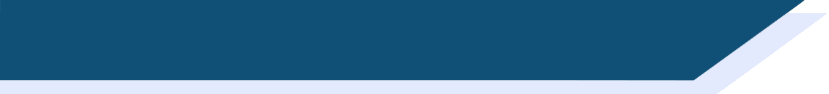 PART E
These sentences are in the present tense. 
Rewrite each sentence in the perfect tense so that it describes something that happened yesterday (hier).
1 mark: Correct form of avoir
1 mark: Correct form of past participle
il a proposé une solution.
tu as emporté le repas.
There are three marks for each item.
Section C (Writing)
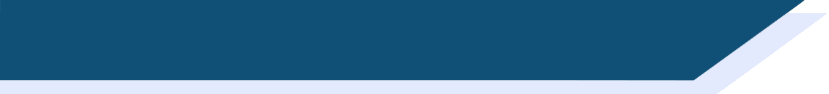 PART F
Write the French for the English given in brackets. Use the clues to help you.

Clues
le grand parc
un chat noir
1 mark: Correct article and noun forms
1 mark: Correct adjective form
1 mark: Correct word order
There is one mark for each item.
Section D (Speaking)
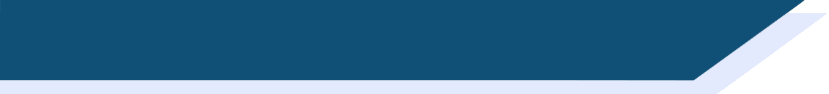 SOUNDS OF THE LANGUAGE
PART A – PHONICS 
This part of the test will take around 2 minutes.  That’s 6 seconds per word – you have time to think about each one carefully.  
Read this list of French words aloud. You won't know the words – they are rare. 
Just say them as you think they should sound. 
You will get marks for pronouncing the bold, underlined parts of each word correctly. 
If you’re not sure, don’t worry – just have a go and do your best. 

	1. hibou
	2. fauvette
0 marks: Incorrect pronunciation (including clearly using the English SSC).
1 mark: Correct knowledge of target SSC but can be pronounced with a foreign accent.
1
2
[Speaker Notes: When you do this part of the test, you will probably want to record it to send to your teacher.There are many ways to record and send audio.  Make sure you use the one your teacher recommends.If she or he doesn’t have a preference, there is a suggested platform to use given in the instructions on the test that you are now ready to download.]
There is one mark for each item.
Section D (Speaking)
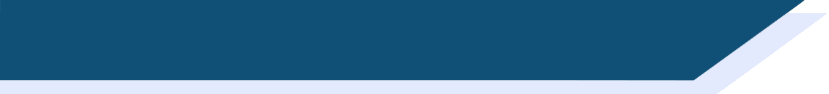 PART B – LIAISON
This part of the test will take around 1½ minutes.  That’s about 10 seconds per item – you have time to think about each one carefully.  
Here are some words that you have met before in French.  Read them aloud. 
You will be awarded marks for saying them correctly together – that is, as they would sound as a pair, when the words appear next to each other.
1
2
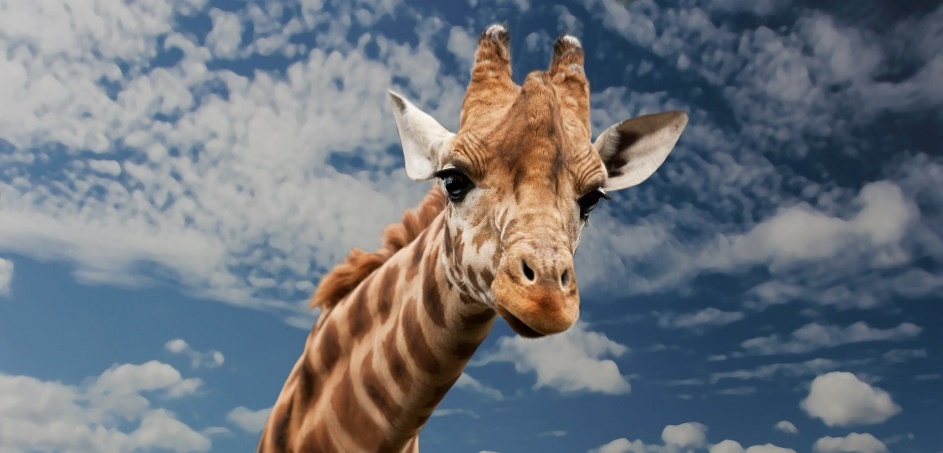 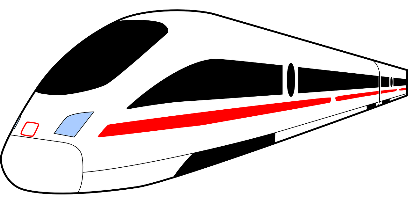 un animal
deux trains
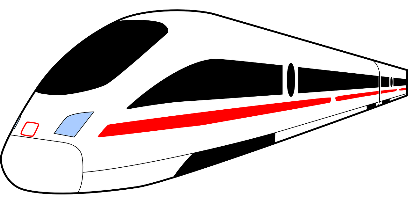 There is one mark for each item.
Section D (Speaking)
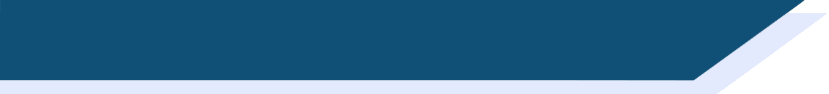 PART C – STRESS SYLLABIFICATION
 
This part of the test will take around 1 minute.  That’s about 15 seconds per item – you have time to think about each one carefully. 
 
Here are some words that you have probably not met before in French.  Read them aloud.  You will be awarded marks for getting the ‘stress’ on the right syllable.

	1. sauterelle
	2. gratiner
1
2
There is one mark for each item.
Section D (Speaking)
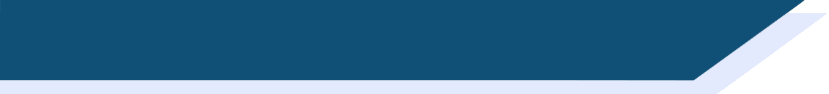 VOCABULARY
This part of the test will take around 4 minutes.
 
PART A - TRANSLATION
 
Say the French for the words below. Remember to say the word for ‘the’ if needed!

	1. absolutely 		(one French word)
	2. the window		(two French words, include the word for ‘the’)
0 errors = 1 mark
1 or 2 errors = 0.5 mark
3 or more errors = 0 marks
1
absolument
2
la fenêtre
There is one mark for each item.
Section D (Speaking)
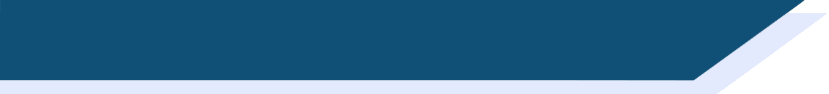 PART B – REGISTER 
 
Say the following informal word or phrase using formal language.
	1. tu regardes
 
Say the following formal word or phrase using informal language.
	2. vous aimez
1
vous regardez
2
tu aimes
There is one mark for each item.
Section D (Speaking)
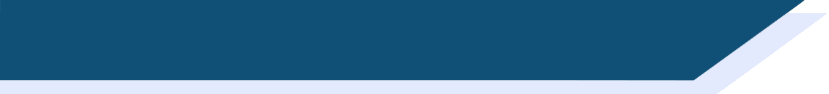 GRAMMAR
This part of the test will take around 6 minutes.
 
PART A 
Change the order of the words to turn each statement into a question.
Say each question in French.
Gagnes-tu de l’argent ?
1
Va-t-il partager son pain ?
2
There are two marks for Question 1 and three marks for Question 2.
Section D (Speaking)
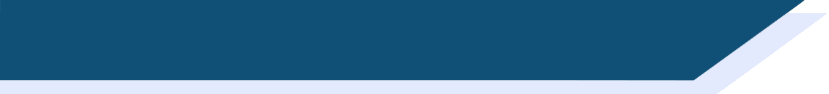 PART B
Complete these questions in French. Each question starts with a question word. 
Say the French for the English in brackets. Use the clues to help you.
(quand = when; où = where).
1 mark: Inversion of verb and subject pronoun 

1 mark: Correct verb form
viens-tu/est-ce que tu viens
1
Elles vont visiter
2
1 mark: No inversion of aller and subject pronoun
1 mark: Correct form of aller 
1 mark: Inclusion of main verb infinitive following aller
There are two marks for each item.
Section D (Speaking)
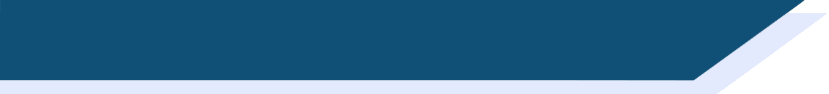 PART C
Say the French for the English in brackets.  The clue tells you which verbs to use.
										Clues
1 mark: Correct verb form 

1 mark: Negation (0.5 mark: ‘ne’ before the verb; 0.5 mark: ‘pas‘ after the verb)
n’écoutons pas
1
veulent aller
2
1 mark: Correct modal verb form 
1 mark: Inclusion of main verb infinitive following modal verb
There are three marks for each item.
Section D (Speaking)
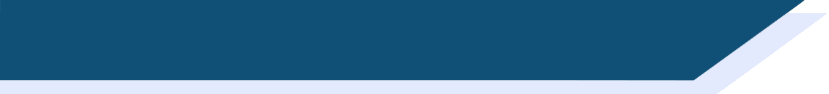 1 mark: Word order / intonation:  
Statement: Subject-Verb word order without rising intonation (lose 0.5 mark if intonation rises)
Question: Subject-Verb word order [0.5 mark] with rising intonation [0.5 mark] OR
                  ‘est-ce que’ [0.5 mark] with SV word order and rising intonation [0.5 mark]

1 mark: Correct form of avoir
1 mark: Correct form of past participle
PART D 
Say the French for the English in brackets. The clue tells you which verb to use.
Remember to use the perfect tense.
Elle a préparé
1
(Est-ce que) tu as demandé
2
If you don’t include ‘est-ce que’, you must make your voice go up at the end.
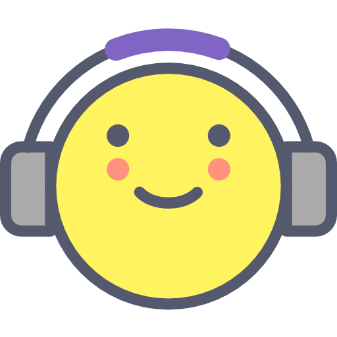 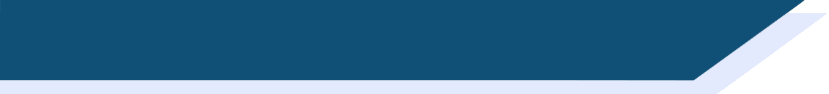 Devoirs
Vocabulary Learning Homework (Y8, Term 2.1, Week 5/6)
Audio file
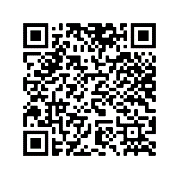 Audio file QR code:
Student worksheet
Quizlet link
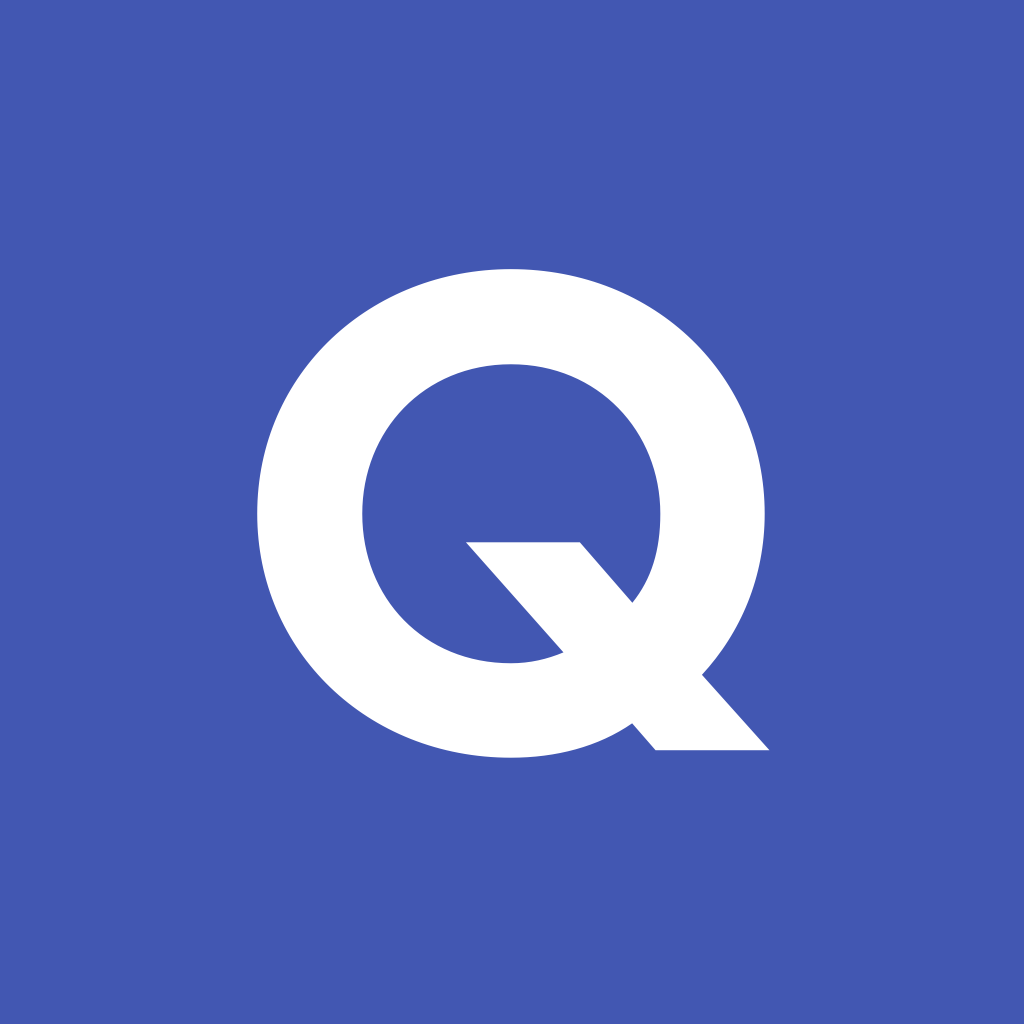 [Speaker Notes: The answer sheet for the 8.2.1.5/6 vocabulary learning homework is here:
https://resources.ncelp.org/concern/resources/ww72bc116?locale=en]